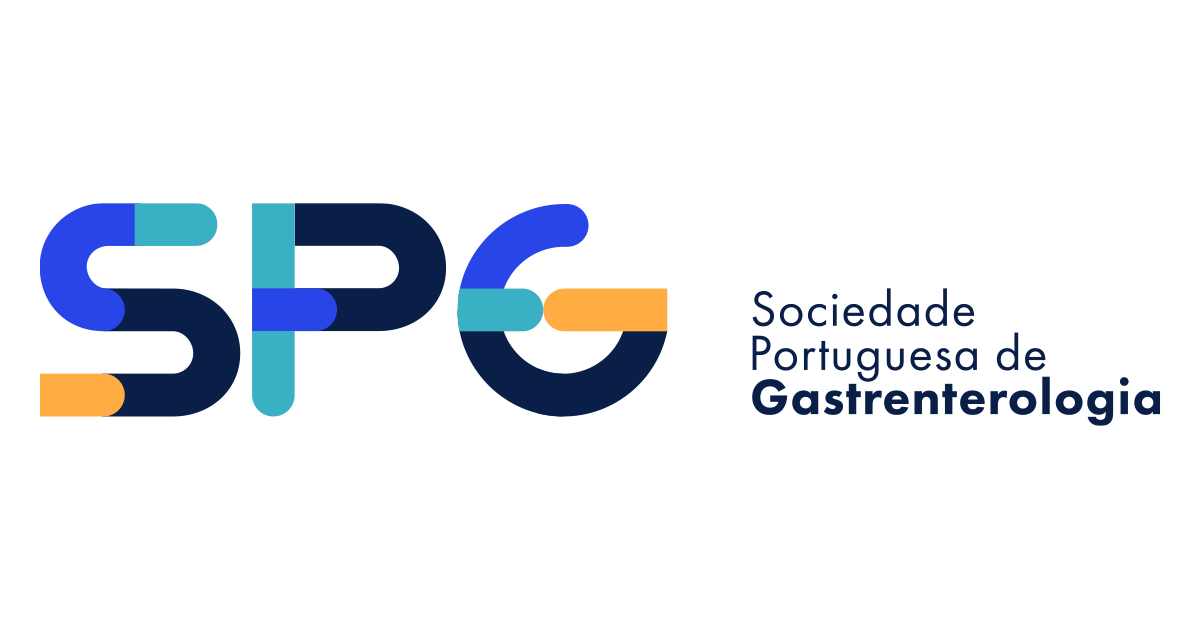 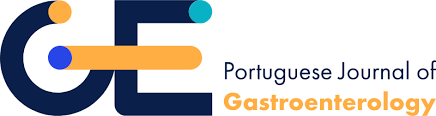 Steroid-Refractory Acute SevereUlcerative Colitis inInfliximab-Experienced Patients
Joana Revésa, Ana Catarina Bravoa, Catarina Neto Nascimentoa,
Bárbara Morãoa, Catarina Frias-Gomesa, Lídia Roque Ramosa, Luísa Glóriaa,
Joana Torresa, b, Carolina Palmelaa

a Gastroenterology Department, Hospital Beatriz Ângelo, Loures, Portugal; 
b Faculty of Medicine, University of Lisbon, Lisbon, Portugal
Published online: March 21, 2024
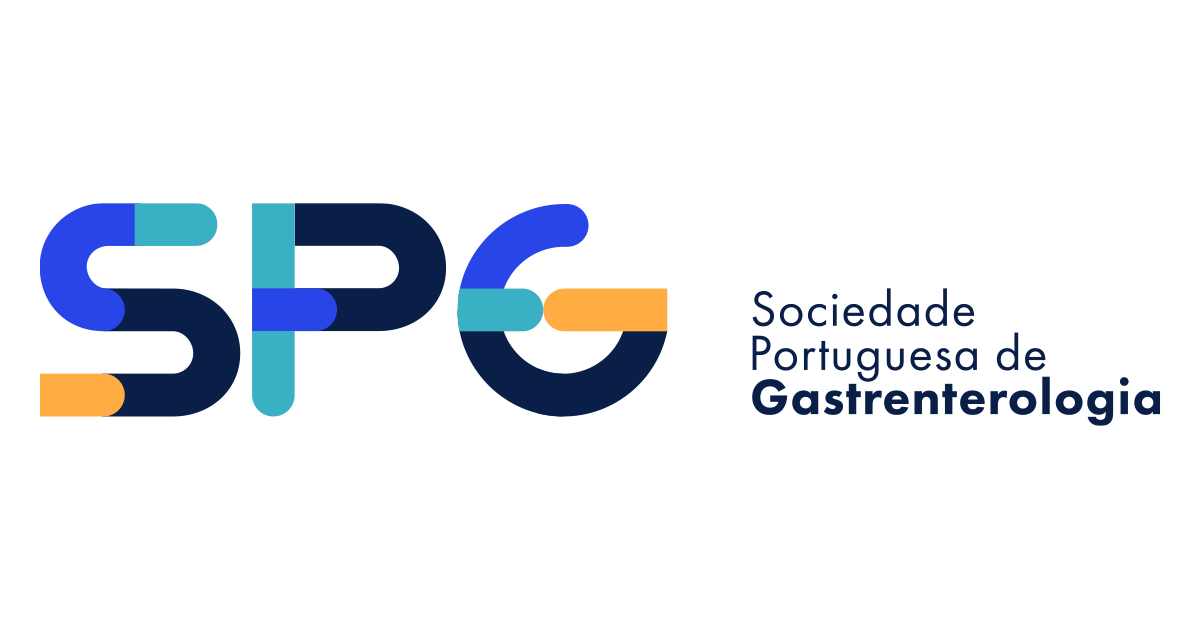 Narrative review
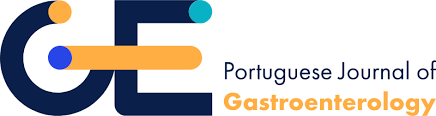 Background
Acute severe ulcerative colitis (ASUC) is a potentially life-threatening complication of ulcerative colitis (UC) that can lead to significant morbidity and mortality;
Infliximab (IFX) and cyclosporine (CyA) are the sole-approved drugs for rescue medical therapy in patients with ASUC after steroid failure;
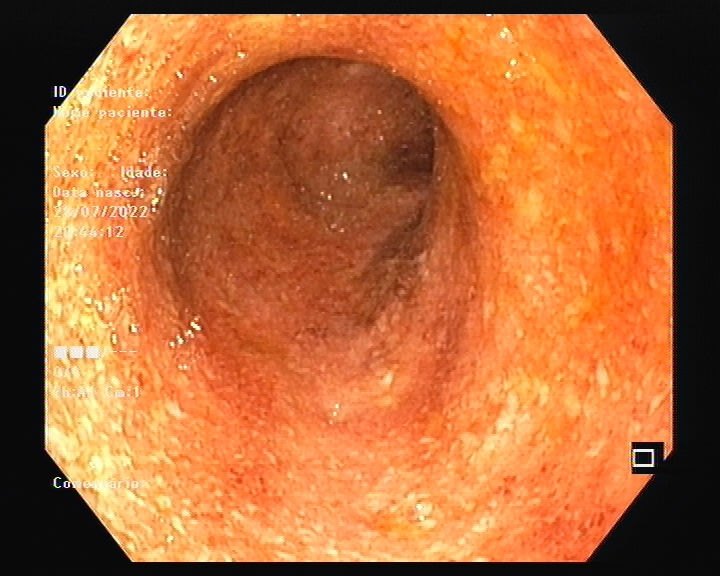 IFX has also been increasingly used as an induction and maintenance therapy in patients with moderate-to-severe UC.
The number of patients admitted with ASUC previously exposed to IFX has been increasing, raising additional challenges in the medical management of these patients to avoid emergent colectomy.
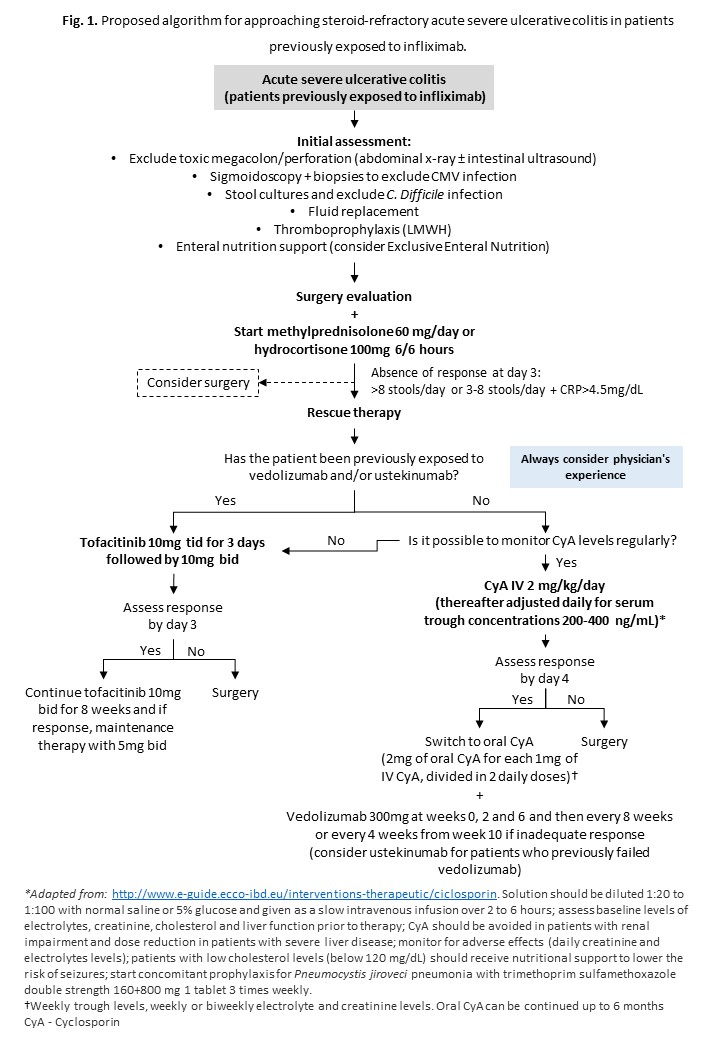 Narrative review
Main findings
Two medical approaches may be considered for steroid-refractory ASUC in IFX-experienced patients:
To induce remission with CyA and then transition to another biologic such as vedolizumab or ustekinumab
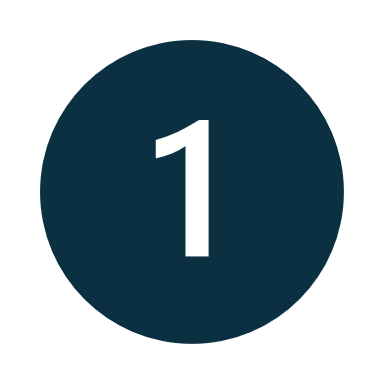 To use tofacitinib for both induction and maintenance of remission.
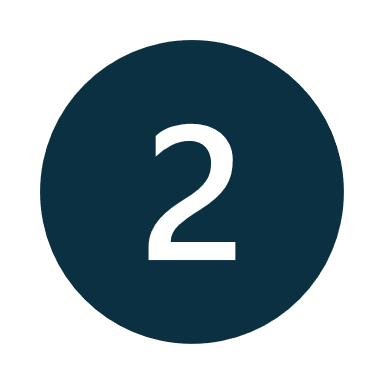 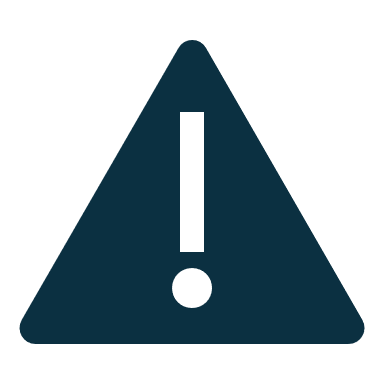 Choice dependent on local policies, physician’s experience, and patient’s medical history.
Multidisciplinary medical-surgical approach, with surgery always considered in more refractory cases.